Online Vector Balancingand Geometric Discrepancy
Sahil singla 
IAS & Princeton
Makrand
Sinha
Nikhil
Bansal
Haotian
Jiang
Janardhan
Kulkarni
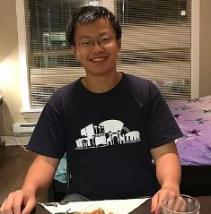 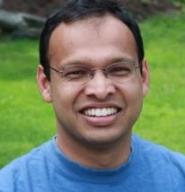 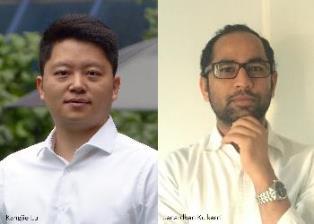 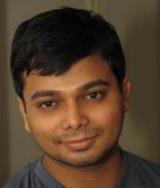 Paper 1: “Online Geometric Discrepancy for Stochastic Arrivals with Applications to Envy Minimization” with Haotian and Janardhan
Paper 2: “Online Vector Balancing and Geometric Discrepancy” with Nikhil, Haotian, and Makrand
Interval Balancing
Just alternate
Cannotchange
Other Geometric Problems?
2
Tusnady’s Problem
Linear Algebraic View:Vector Balancing
3
Offline Vector Balancing
0
Std. deviation
per coordinate
Chernoff + union bd
over n coordinates
4
Motivation and Background
Variants:
Some norm-1 to norm-2
Multiple colors
Find an order
Vectors = items
Coordinates = values
What can we do Online?
0
Items/subjects come one-by-one
5
Online Vector Balancing
Hope: Not always orthogonal
Why does it captureInterval Balancing?
6
Why a Generalization?
7
Our Results
8
OUTLINE
9
Online Vector Balancing via a Potential
Hope: Not always orthogonal
10
Bansal-Spencer for Indep Coordinates
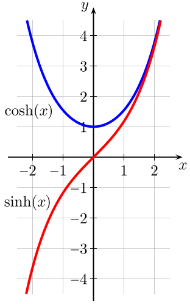 Linear and 
Quadratic
(helping)
(hurting)
Khintchine
Cauchy-Schwarz
11
Takeaways
12
OUTLINE
13
Vector Balancing with Dependencies
WLOG assume symmetric: v & –v equally likely
Anti-Concentration?
14
Anti-concentration for Uncorrelated R.V.s
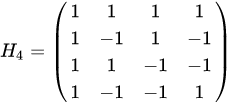 15
Wrapping Up: Vector Balancing
16
OUTLINE
17
Online Interval Discrepancy
Next arrival
18
Attempt 1
Linear vs 
Quadratic
Fractal Structure
How can we do better?
19
Attempt 2
Tusnady’s Problem?
What’s Really Happening?
20
OUTLINE
21
Haar Basis View
22
Tusnady’s Problem
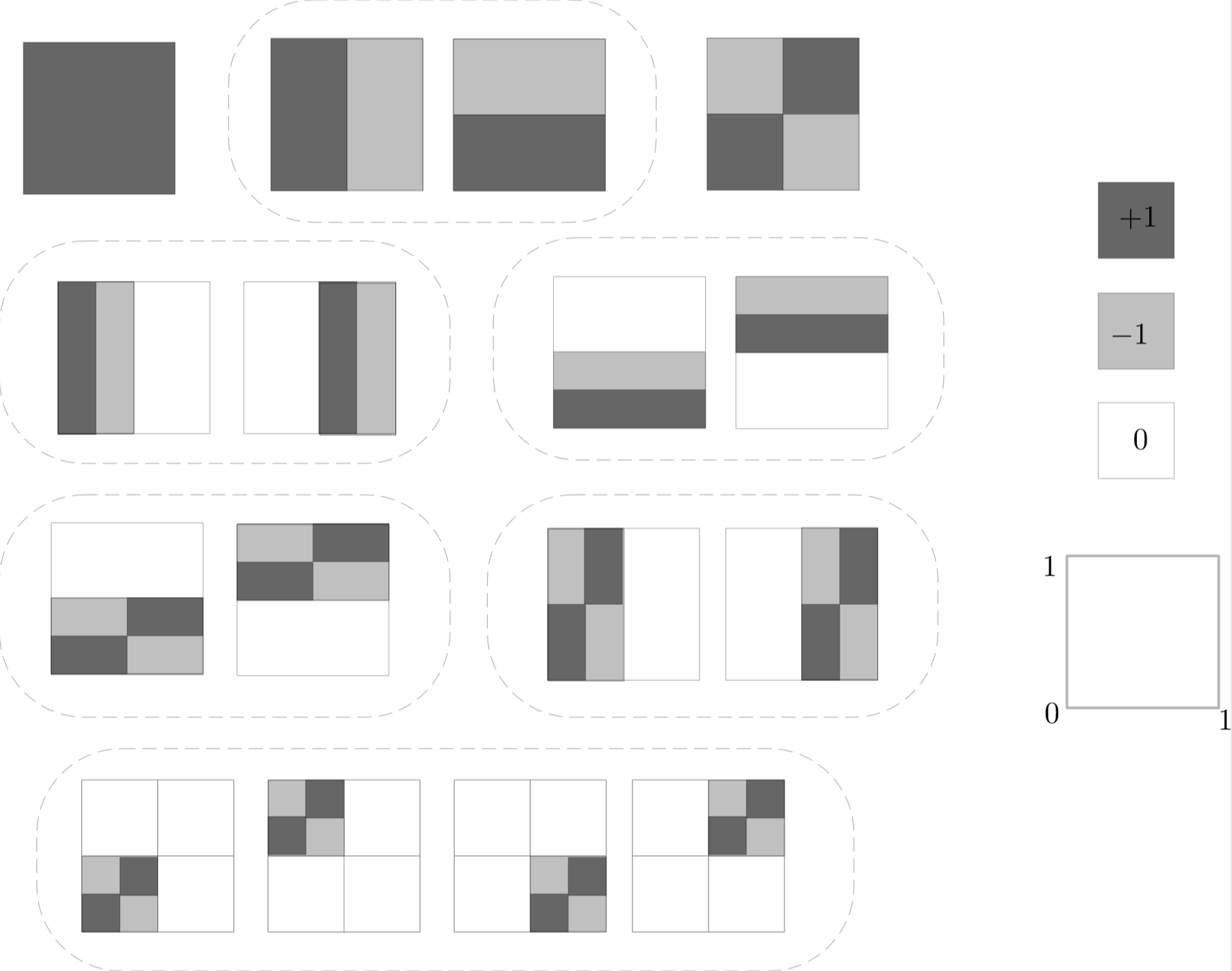 Tensor product of 1-d Haar-basis

Still gives uncorrelation

Preserves sparsity

Don’t lose while going back to the original basis
23
Conclusion
Questions?
24
Further SLIDES
25
Anti-concentration for Uncorrelated R.V.s
26
Fractal Structure
Tree




Fractal
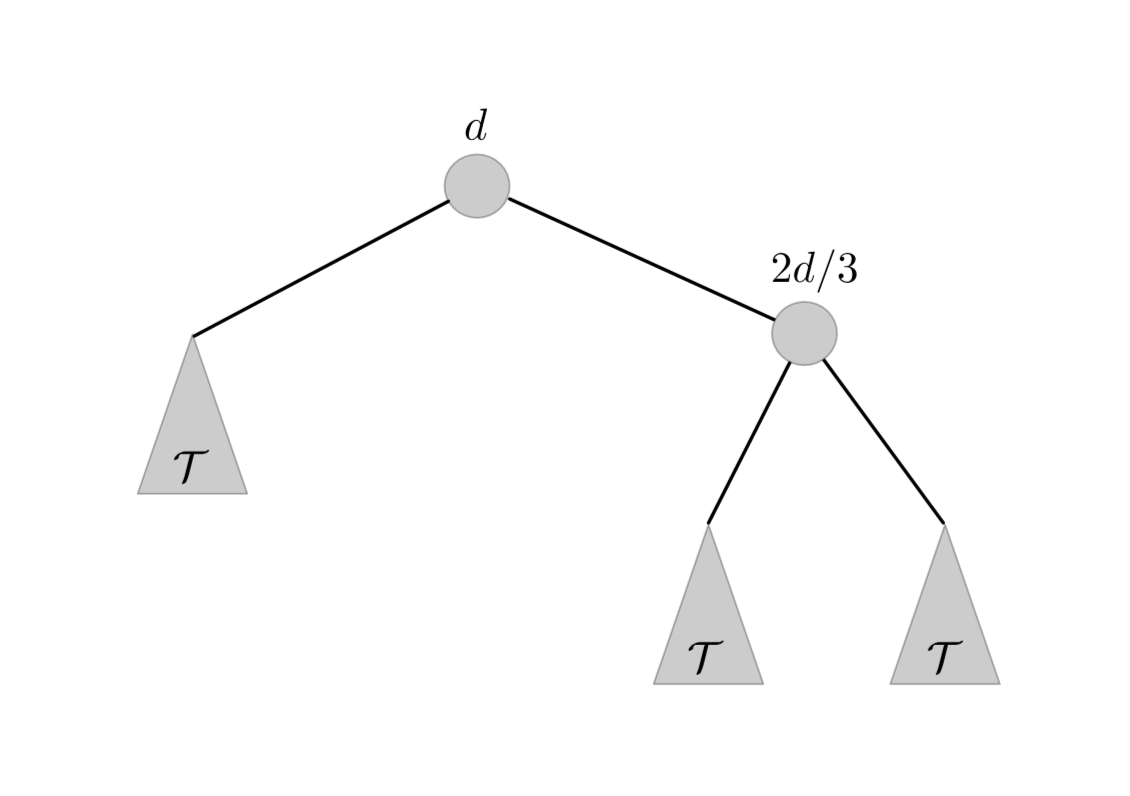 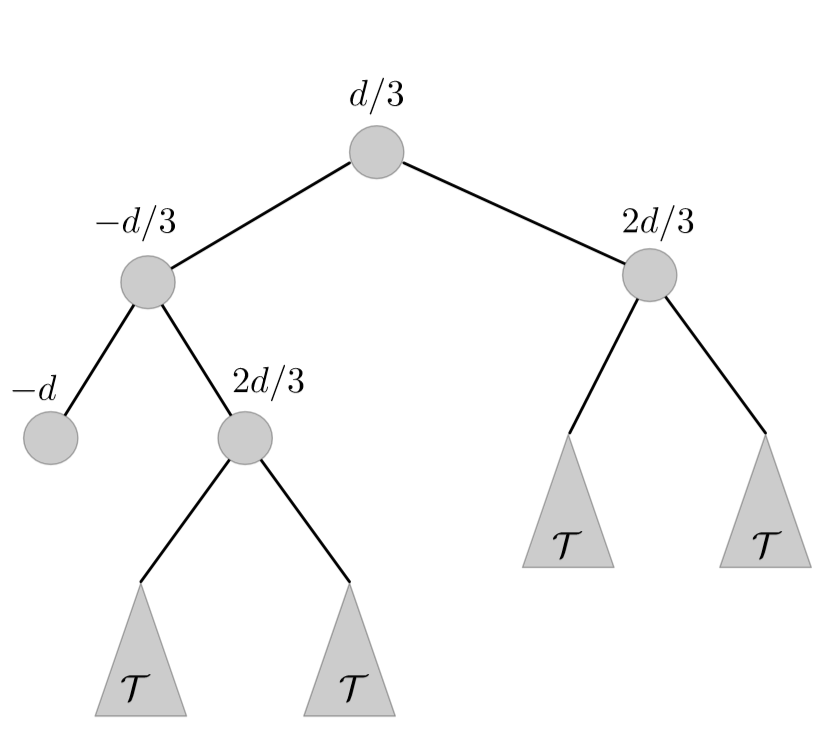 27
Attempt 3: Haar Basis
Uncorrelation
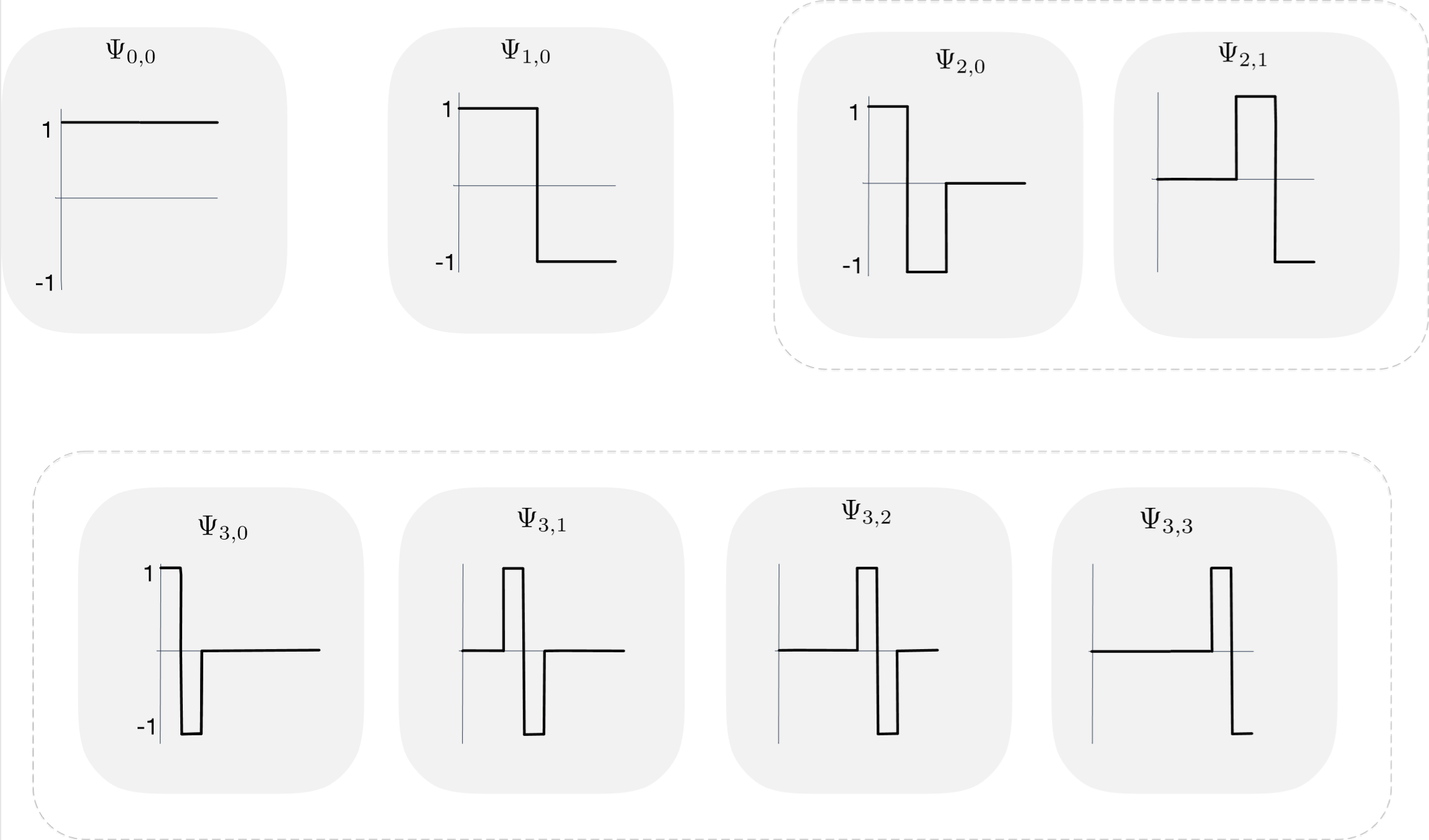 28
EXTENSIONS and Lower Bounds
29